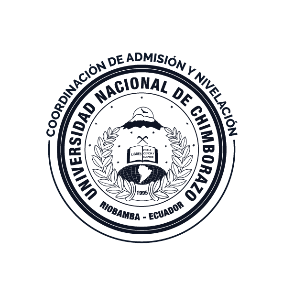 UNIVERSIDAD NACIONAL DE CHIMBORAZO COORDINACIÓN DE NIVELACIÓN Y NIVELACIÓN SALUD MORFOFISIOLOGÍAUNIDAD 2 SISTEMA DE LOCOMOCIÓNMÚSCULOS LCDA. SANDY PAREDES
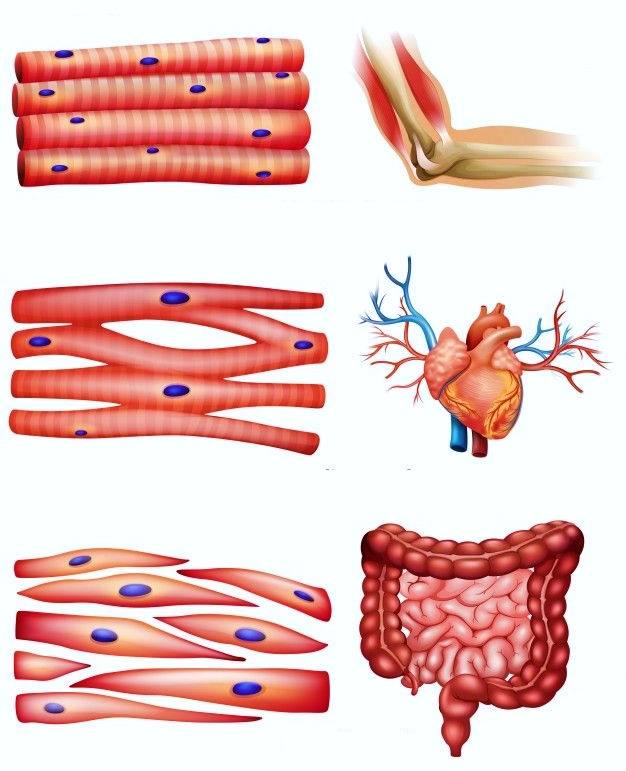 TEJIDO MUSCULAR
El tejido muscular contribuye a la homeostasis al
provocar movimientos corporales, desplazar sustancias a través del cuerpo y generar calor
para mantener la temperatura corporal normal.
Funciones del tejido muscular
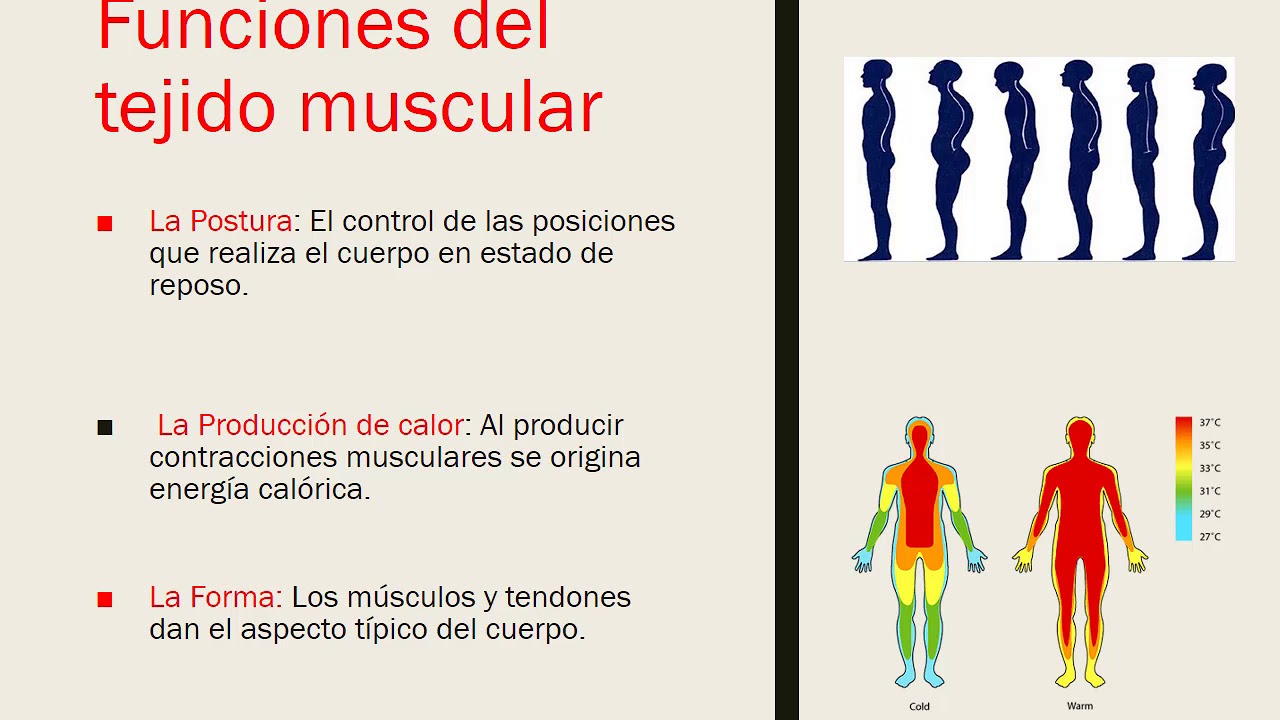 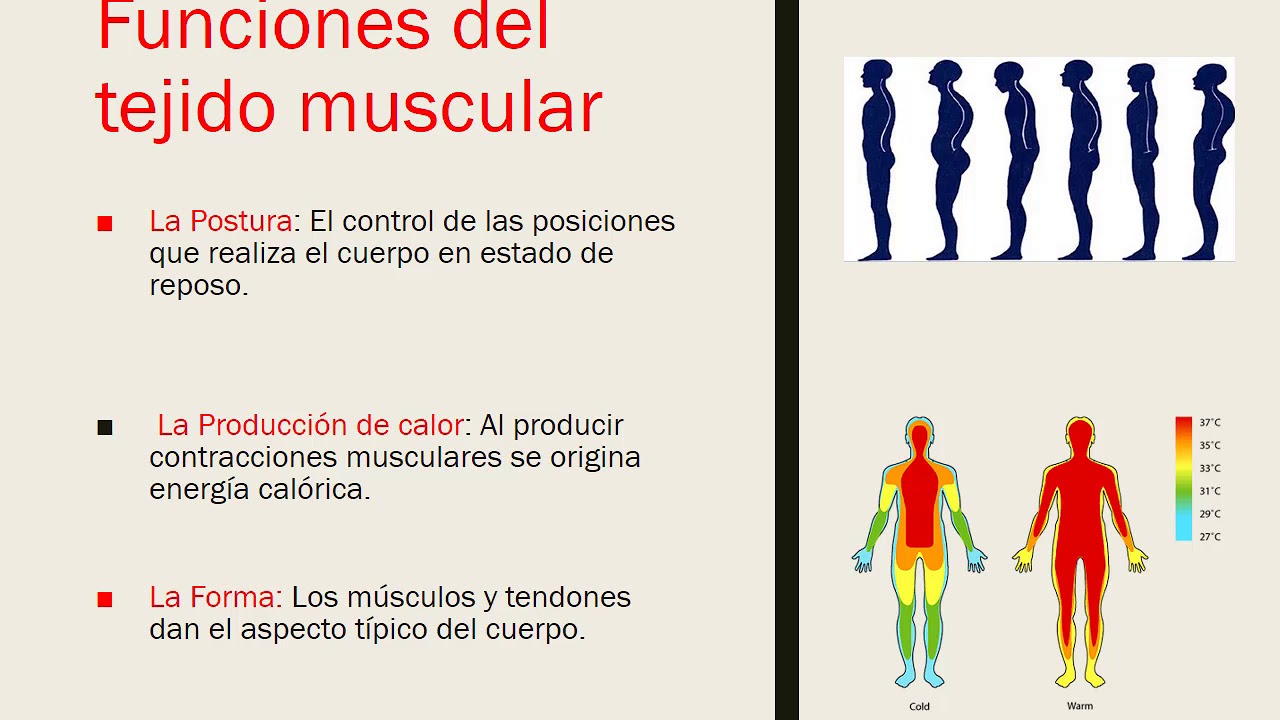 Tipos de tejido muscular
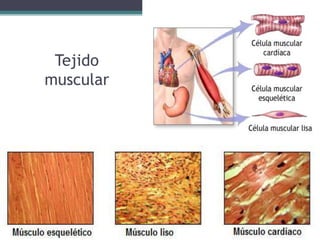 Propiedades del tejido muscular
En las celulas musculares, dos
tipos principales de estimulos desencadenan potenciales de accion.Uno consiste en senales electricas autorritmicas que surgen en el
propio tejido muscular, como en el marcapasos cardiaco. El otro
consiste en estimulos quimicos, como neurotransmisores liberados
por las neuronas, hormonas distribuidas por la sangre o, incluso,
cambios locales de pH.
Excitabilidad eléctrica 
Es la capacidad de responder a ciertos estímulos generando señales eléctricas denominas potenciales de acción (impulsos).
Contractilidad
Es la capacidad del tejido muscular de contraerse enérgicamente cuando es estimulado por un potencial de acción.
Extensibilidad
Es la capacidad del tejido muscular de estirarse, dentro de ciertos limites, sin ser dañado. El tejido conectivo intramuscular limita el rango de extensibilidad y lo mantiene dentro del rango contráctil de las células musculares.
Elasticidad
Es la capacidad del tejido muscular de recuperar su longitud y forma originales después de la contracción o la extensión.
Fibra muscular
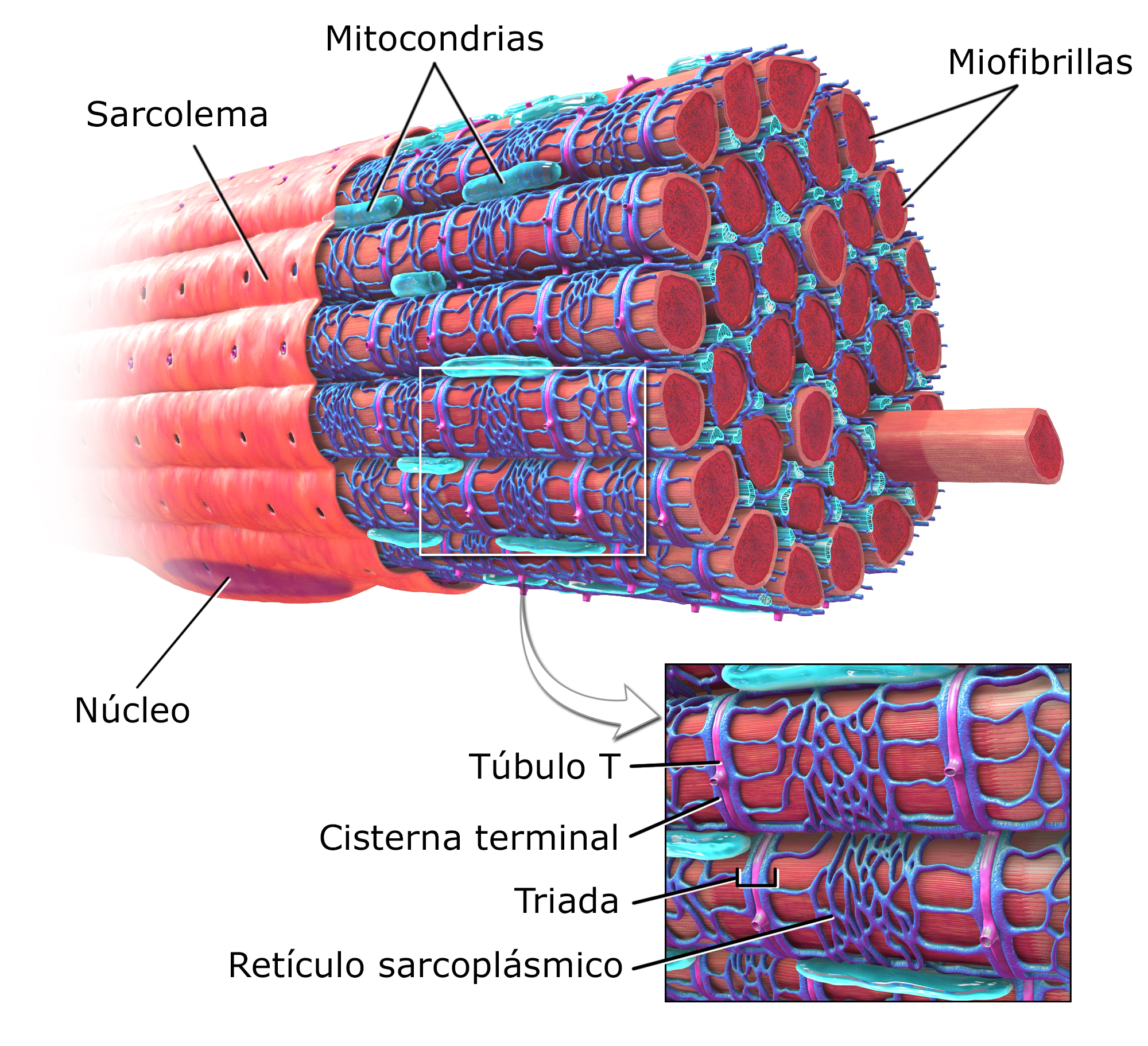 La unidad estructural del músculo es la célula muscular
Tiene también los distintos elementos que constituyen las células
Algunas partes de la célula muscular tienen el prefijo “Sarco”:
Sarcolema (membrana plasmática).
Sarcoplasma (citoplasma).
Retículo sarcoplásmico (retículo endoplasmático).
Miofibrillas: elementos contráctiles 
Túbulos T: invaginaciones del sarcolema que ayudan a transmitir el potencial de acción
TÚBULOS T
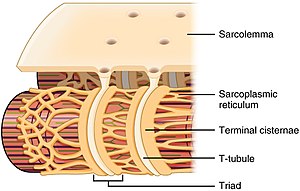 Dentro de la Fibra Muscular
El sarcómero
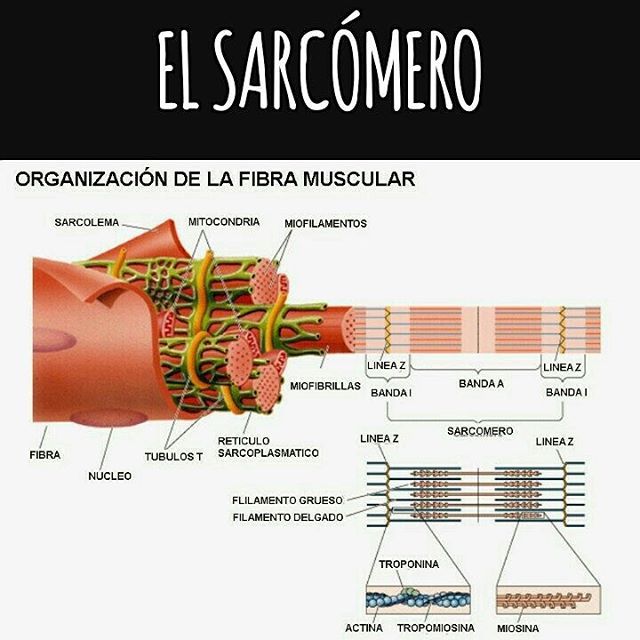 Mecanismo de Contracción Muscular
Inicio: Un potencial de acción viaja a lo largo del sarcolema y a través de los túbulos T.
Liberación de Calcio: El potencial de acción provoca la liberación de calcio del retículo sarcoplásmico.
Unión de Calcio a la Troponina: El calcio se une a la troponina, cambiando la conformación del complejo de troponina-tropomiosina y exponiendo los sitios de unión en la actina.
Formación del Puente Cruzado: La miosina se une a la actina, formando puentes cruzados.
Golpe de Potencia: La miosina pivota, tirando de la actina hacia el centro del sarcómero.
Desprendimiento: El ATP se une a la miosina, provocando que se desprenda de la actina.
Reactivación: La hidrólisis del ATP a ADP y fosfato reenergiza la cabeza de miosina.
TEJIDO MUSCULARESQUELÉTICO
Cada uno de los músculos esqueléticos es un órgano independiente compuesto por cientos o miles de células, que se denominan fibras musculares por su forma elongada.
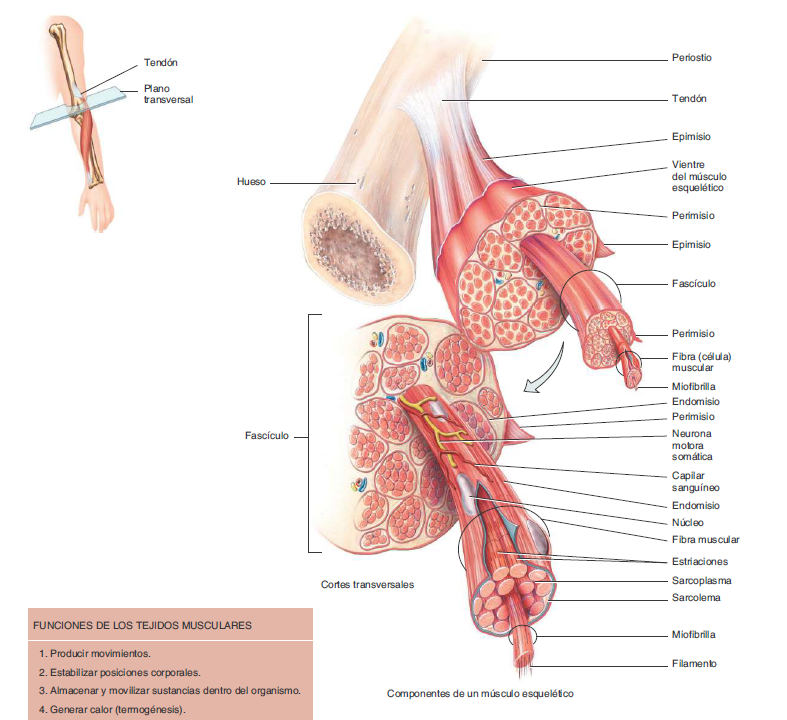